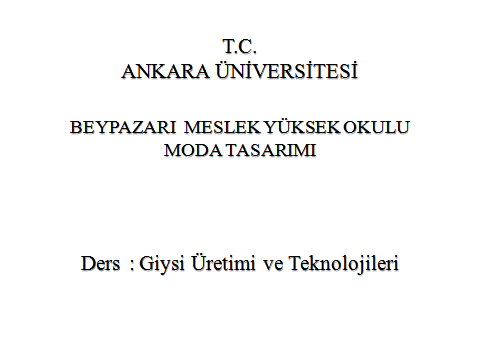 KOL AĞZI TEMİZLEME TEKNİKÇALIŞMALARI
Kol Yırtmacı Çeşitleri
Özellikle mansetli kollarda rahat giyip çıkarma amaçlı modele uyumlu olan farklı
tekniklerle çalışılan açıklıklara kol yırtmacı denir.

Kol yırtmaç çeşitleri;
Basit Kol Yırtmacı
Bayan bluz ve elbiselerinde sıkça kullanılan yırtmaç çeşididir. Yırtmaca verilen pili
görüntüsü aynı zamanda yırtmacın kapamasını oluşturur.
Biyeli Kol Yırtmacı
Bayan gömlek, bluz ve elbiselerinde kullanılan biye kalınlığı 0,5 cm ile 1 cm arasında
değişen yırtmaç çeşididir. Kapama yönüne göre biye üst üste bindirilir.
Erkek Gömlek Kol Yırtmacı ( Apartura )
Bu çeşit kol yırtmacı erkek gömleklerinin yanı sıra bayan gömleklerinde de sıkça
kullanılır. Altta kalan kenar kıvrılarak temizlenebildiği gibi biye ile de temizlenir. Erkek
gömlek aparturalarına yırtmaç ortasına ilik düğme çalışması ile model özelliği
kazandırılabilir.
Basit Kol Yırtmacı Dikim İşlemleri
Biyeli Kol Yırtmacı Dikim İşlemleri
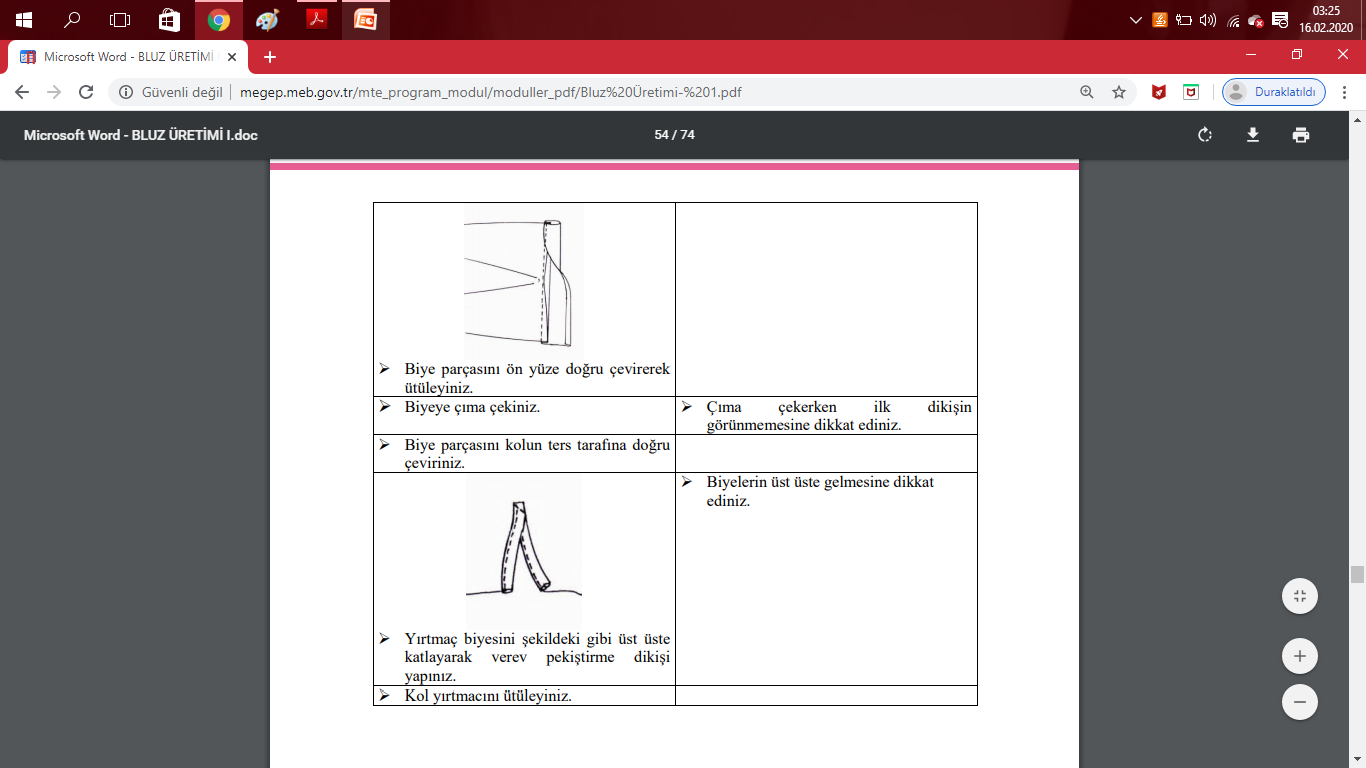 Erkek Gömlek Kol Yırtmacı (Apartura) Dikim İşlemleri
Manşet Dikim işlemleri
Basit Manşet Dikim İşlemleri ( Yuvarlak, Köşeli )
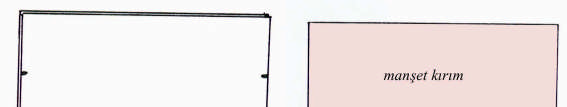 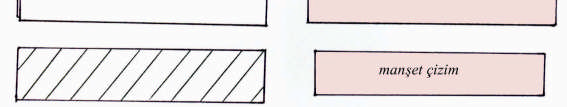 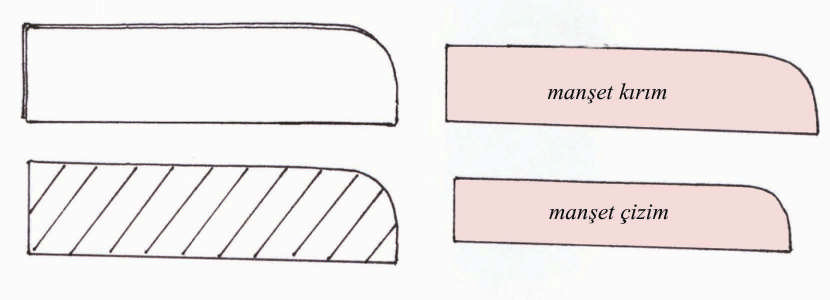 Kol Ağzı Temizleme Teknikleri
Manşet İle Kol Ağzı Temizleme İşlemleri
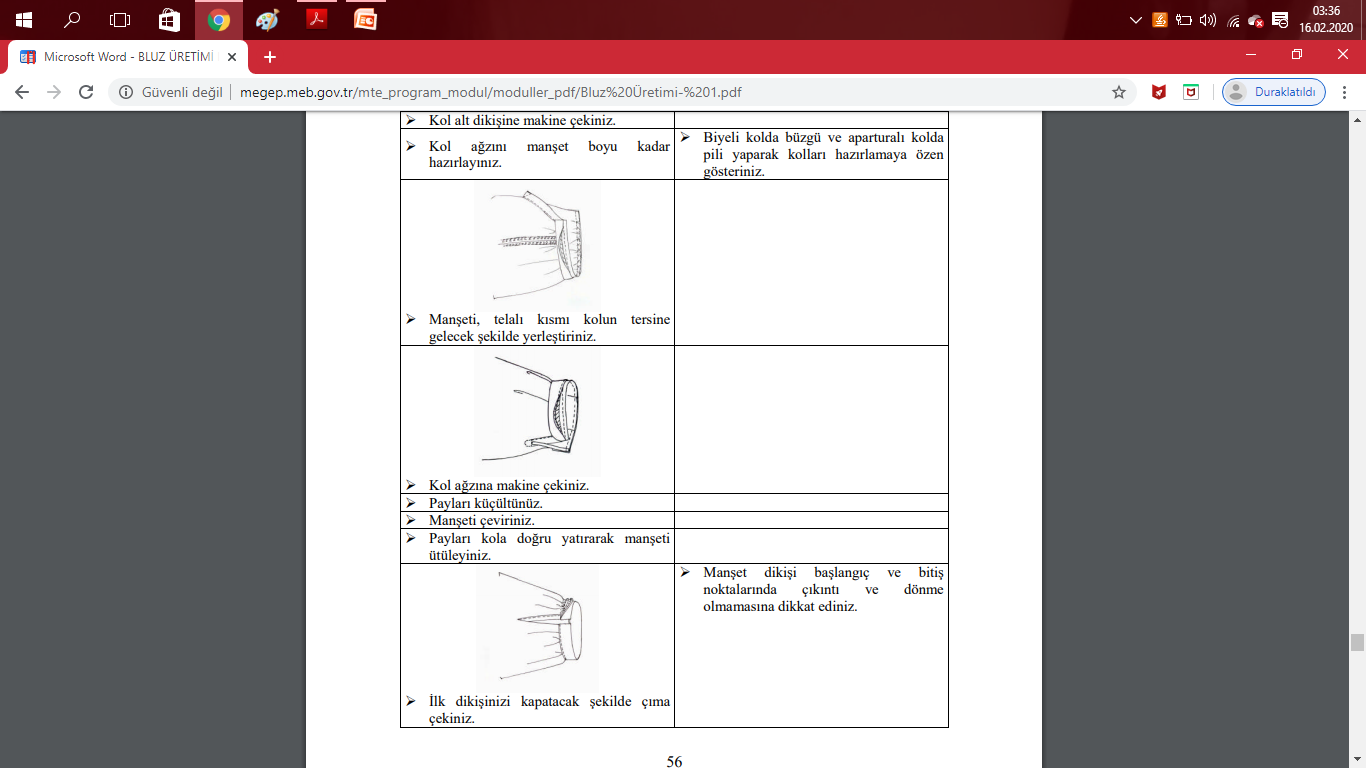 Baskı İle Kol Ağzı Temizleme İşlemleri
Biye ile Kol Ağzı Temizleme İşlemleri
Volan-Fırfır İle Kol Ağzı Temizleme İşlemleri
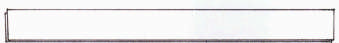 Kaynakça
 AĞAÇ, Saliha, Birsen GÜL ÇİLEROĞLU, Kalite Kontrol 1 Kalite ve Kalite
Kavramları Hazır Giyim Üretiminde Ana ve Yardımcı Malzeme Kontrolü,
Ya-Pa Yayın Pazarlama San. ve Tic. A.Ş., İstanbul (2004).
 AĞAÇ, Saliha, Şule ÇİVİTCİ, Kalite Kontrol 2 Hazır Giyim Üretim
Sürecinde Kalite Kontrol, Ya-Pa Yayın Pazarlama San. ve Tic. A.Ş., İstanbul
(2004).
 KOCA Fatma, Emine KOÇ, Temel Dikiş Teknikleri 1 Etek-Pantolon, Kök
Yayıncılık, Ankara, 2006.
 SHOBEN Martin M., Janet P WARD, Kalıp Hazırlama Ve Uygulama, Gaye
Filmcilik Matbacılık San Ve Tic. A.Ş, Ankara, 1995.